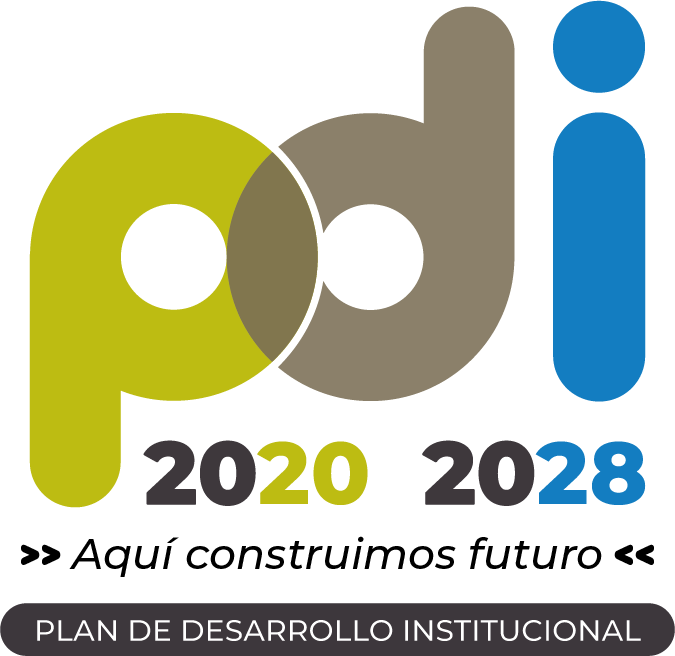 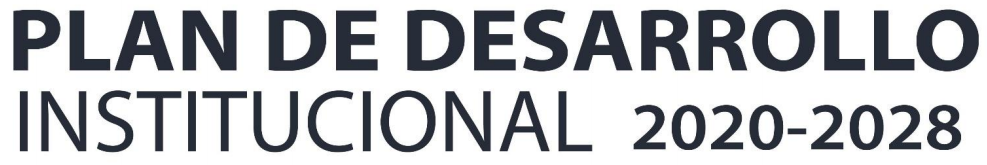 05
Proyecto
Formación avanzada, continua y permanente
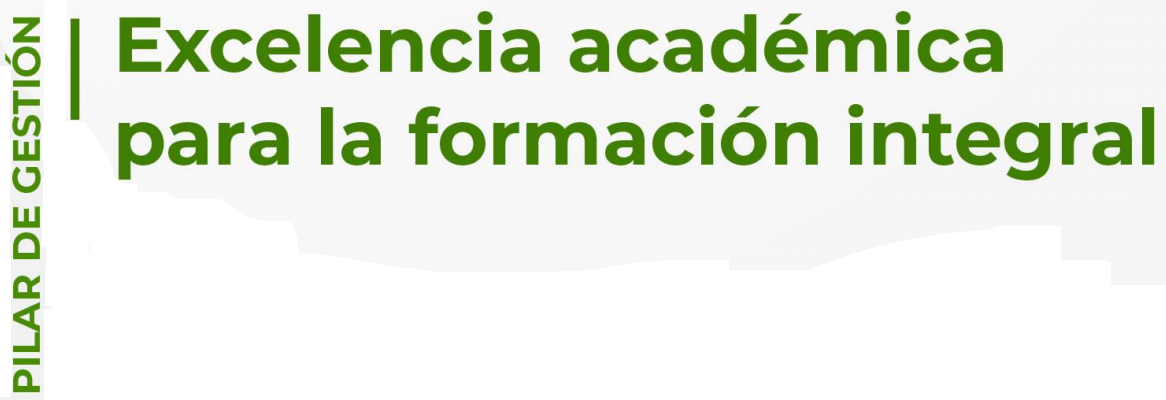 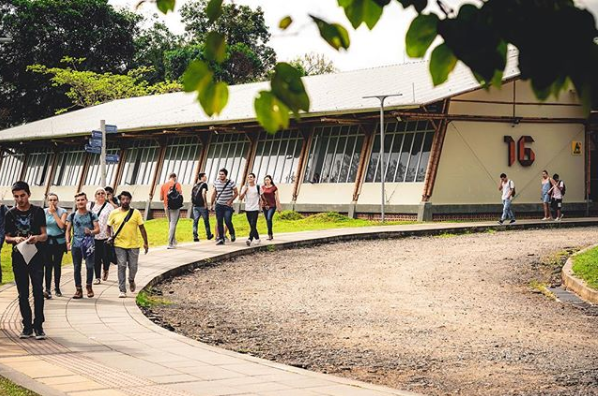 Nota: El portafolio de proyectos se construye de acuerdo con el horizonte de tiempo del período Rectoral (2020 -2023), por lo tanto, se proyectan las metas de los proyectos al año 2024 y una vez se cuente con el programa de gobierno 2024 - 2027 del Rector electo, se realizará el proceso de fortalecimiento del PDI y actualización/formulación de proyectos articulados al nuevo periodo Rectoral
Información general del proyecto
05. Formación avanzada, continua y permanente
Identificación del problema, necesidad u oportunidad
Es necesario mejorar el desempeño profesional docente con el fin de enfrentar los nuevos desafíos que presenta la educación del siglo XXl, donde el docente no es el único dueño del conocimiento y su responsabilidad se encuentra enfocada en la contribución a la formación integral y la capacidad para generar espacios de seguridad y confianza en el diálogo abierto, reflexivo, crítico y sincero con los estudiantes.
05. Formación avanzada, continua y permanente
En la Universidad Tecnológica de Pereira el desarrollo docente tiene en cuenta los componentes que se explican a continuación: La formación integral del docente como persona y miembro del colectivo social y Los distintos niveles de la formación integral docente: continua, avanzada y permanente.
 
La formación integral reconoce las diferentes dimensiones del desarrollo humano, social y cultural de los profesores universitarios. Además, valora su pensamiento crítico, científico, artístico, ético y social, que los vincula en un proceso abierto, reflexivo y contextual con el carácter teórico práctico de la educación.
 
La formación del profesorado como ciudadanos y profesionales integrales, facilita la búsqueda de modos de proceder guiados por intereses emancipatorios, porque los acerca al trabajo académico reflexivo sobre lo que hacen, a aprender de la propia experiencia y a producir saber pedagógico como “prácticos reflexivos” (Schön, 1992), que hacen del conocimiento en la acción y sobre la acción, una opción para la transformación de las prácticas educativas universitarias.

La importancia de la formación integral de los profesores lleva a la Universidad Tecnológica de Pereira a comprometerse con la formulación y puesta en acción de una propuesta de desarrollo docente, que cubra la formación continua, avanzada y permanente.
Descripción del proyecto
05. Formación avanzada, continua y permanente
La formación continua, para la actualización disciplinar, pedagógica y didáctica en función del perfeccionamiento del desempeño profesional, que ayuda a cualificar la profesión docente y el mejoramiento continuo en las unidades académicas y en la universidad como institución formadora. Esta puede darse mediante seminarios, diplomados, cursos de corta duración, pasantías, estancias posdoctorales, entre otras. Aunque estas actividades no otorguen titulación, deben responder a necesidades priorizadas e identificadas en cada programa o facultad y a nivel institucional.
 
La formación avanzada, orientada a consolidar un proceso sistemático de aprendizaje y producción científica de los profesores a través de especializaciones médicas, maestrías y doctorados, que les proporcione herramientas para avanzar en investigación, formación de estudiantes, innovación y proyección social. Estos procesos deben enriquecer y transformar la gestión educativa institucional para el cumplimiento de los propósitos misionales.
 
La formación permanente está encaminada a la revisión y actualización de conocimientos, habilidades, aptitudes y actitudes del profesorado, para promover la capacidad crítica, creativa, ética, estética, lúdica y expresiva en su desarrollo integral, que les permita enfrentar los retos de la educación superior actual y del futuro. Cubre una amplia gama de procesos y acciones (Pinya, 2008), como asesoramiento en problemas docentes específicos, en procesos de investigación educativa o en el mejoramiento de experiencias y prácticas educativas concretas; apoyos para la difusión y producción de materiales educativos o experiencias innovadoras; apoyos para la conformación de grupos, redes, comunidades de aprendizaje o de práctica, para la reflexión y debate de asuntos propios de las disciplinas o de los procesos pedagógicos, entre otros" (Proyecto Educativo Institucional, 2018, p 43-45).
Descripción del proyecto
05. Formación avanzada, continua y permanente
General
Objetivos del proyecto
Contribuir a la mejora del desempeño profesional docente a través de la formación integral para que involucre las diferentes dimensiones del desarrollo humano, social y cultural.
Específicos
05. Formación avanzada, continua y permanente
Elaborar un plan de desarrollo docente centrado en la formación integral, que tenga en cuenta los resultados del diagnóstico y que contemple: Los distintos niveles de la formación docente: continua, avanzada y permanente.

Elaborar un diagnóstico diferencial que reconozca las necesidades e intereses de formación docente en los programas y las facultades, respetando la relación intrínseca entre educación, disciplinas/ interdisciplinas, pedagogía y didácticas en cada una de ellas.

Consolidar un proceso sistemático de aprendizaje y producción científica de los profesores a través de especializaciones médicas, maestrías y doctorados, que les proporcione herramientas para avanzar en investigación, formación de estudiantes, innovación y proyección social.
Planes operativos
05. Formación avanzada, continua y permanente